Использование технологии WEB – квест на уроках математики
Учитель  математики 
МБОУ СОШ № 38  г. Чебоксары  
Герасимова Ирина Георгиевна
«Играют люди на планете, играют птицы и жуки
Играют все, но только дети играют ото всей души.
И если в школе на уроке вдруг поведется поиграть,
То нет счастливей их на свете и выучат всё - всё на пять.
К. Д. Ушинский
Традиционные игровые технологии  на уроках математики
Игра-путешествие
Игра – соревнования
Урок – улей
Урок-сказка
КВН
Крестики-нолики
Брейн-ринг
Кроссворды, ребусы, шарады
Занимательные и логические задачи
Игровые ситуации на уроке:
Прочитай слово
Игра – Солнышко
Игра – лестница
Математическая эстафета
Графический диктант
Конкурс художников
Морской бой
Новая информационная технология - информационная технология с дружественным интерфейсом работы пользователя, использующая персональные компьютеры и телекоммуникационные средства.
БРЕЙН - РИНГ
Математическая игра по мотивам романа  Яна Мартелла «Жизнь Пи» 

Подготовил ученики 7 А класса Герасимов Денис
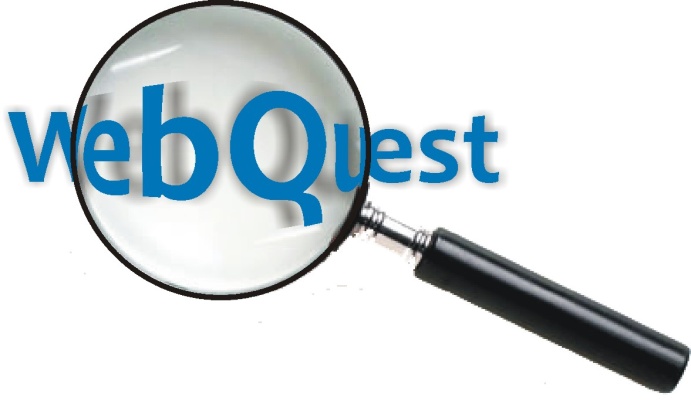 Актуальность использования новых технологий, таких как веб-квесты, обоснована потерей интереса к школе со стороны детей, научно-техническим прогрессом и повсеместным использованием сети Интернет и её ресурсов.
quest – поиск.
web - веб, сеть, (всемирная) паутина
Веб – квест - это сайт в Интернете, с которым работают учащиеся, выполняя ту или иную учебную задачу.
Технология веб-квеста, как технология организации интерактивной учебной деятельности, включает в себя следующие элементы, которые отличают ее от простого поиска информации в Интернете:
наличие проблемы, которую необходимо решить в ходе прохождения квеста;
для достижения цели (решения проблемы) осуществляется поиск необходимой  информации и ее обработка;
деятельность учащихся осуществляется в игровой форме;
результатом деятельности являются новые знания и умения.
Веб-квесты образцы
https://beb-questskazka.jimdo.com (литературное чтение, начальная школа)
https://qwest-matematika.jimdo.com/  (математика, основная школа)
http://chemistryreactions.jimdo.com/ (химия, основная школа)
http://chemistryclasses.jimdo.com/ (химия, основная школа)
http://chemicalelements.jimdo.com/ (химия, основная школа)
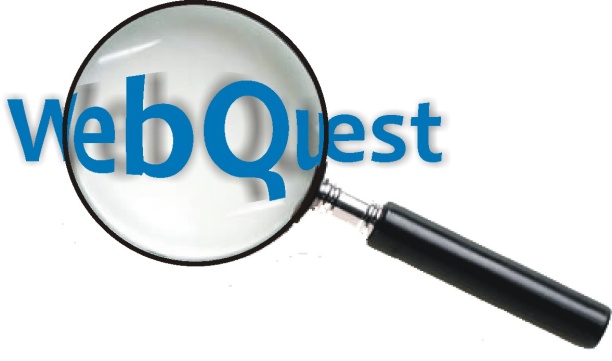 https://sites.google.com/view/web-8-9/
Сайты – конструкторы квестов
Jimdo http://ru.jimdo.com/
https://surprizeme.ru/studio/
zunal-konstruktor-veb-kvestov
ru.wix.com
Google сайт
nitforyou.com/webquest-maker